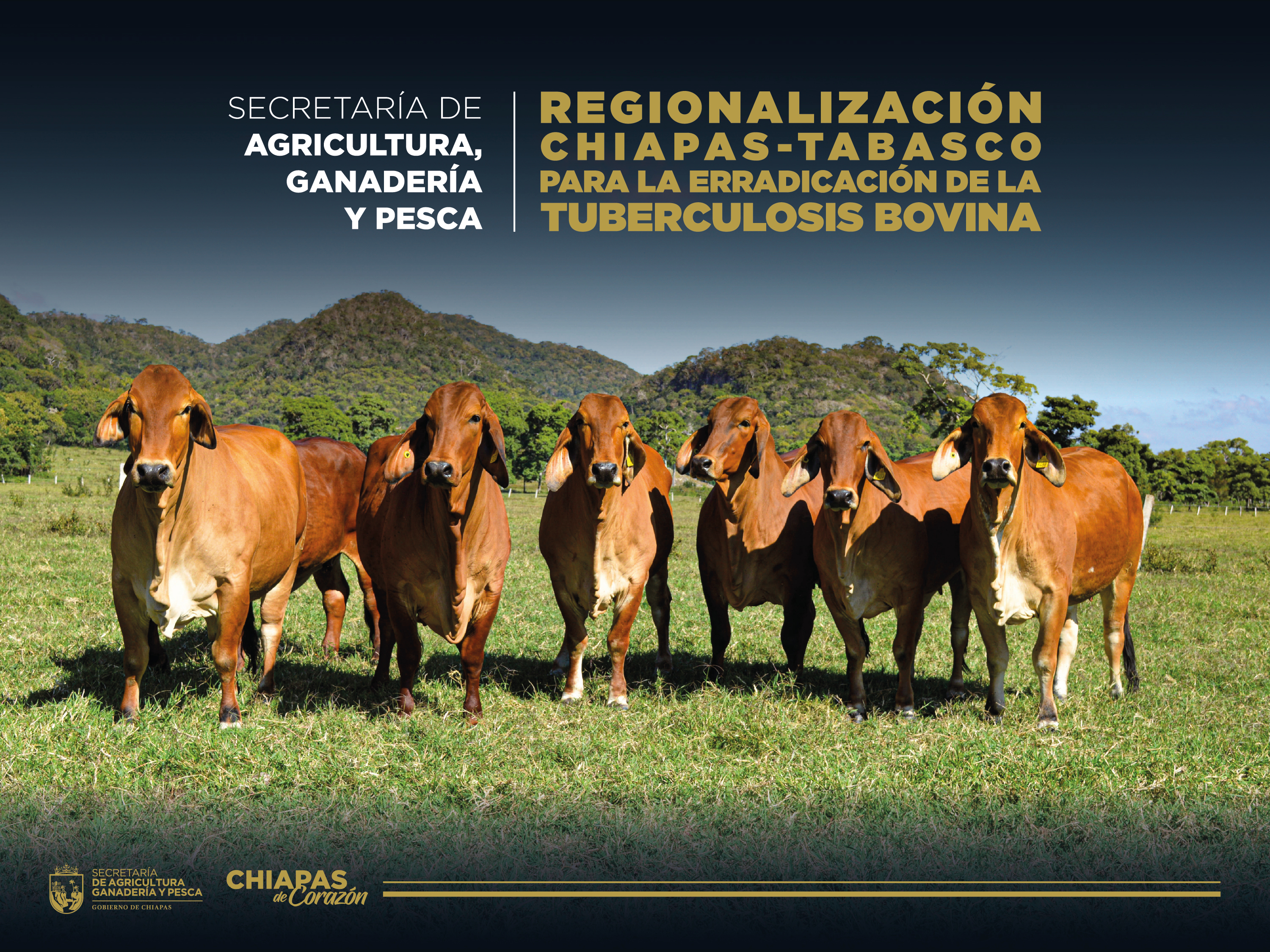 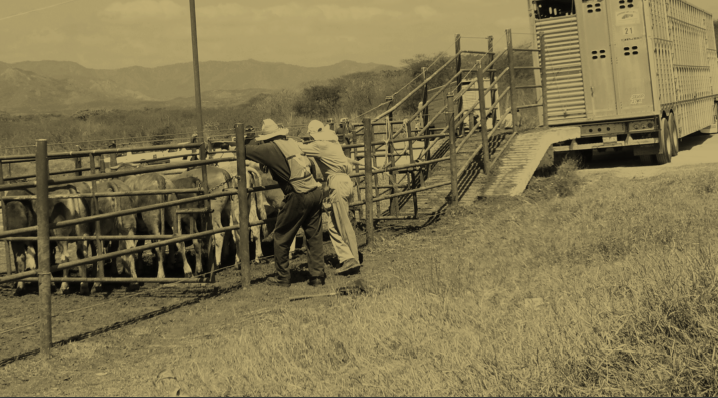 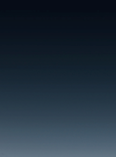 JORNADA DE CAPACITACION PARA LA EJECUCIÓN DE LA CAMPAÑA NACIONAL CONTRA LA TUBERCULOSIS BOVINA EN EL ESTADO DE COAHUILA DE ZARAGOZA
CONSIDERACIONES PARA EL RESGUARDO DE LA TRAZABILIDAD EN LA GANADERÍA Y EL CONTROL DE LA MOVILIZACIÓN EN COAHUILA.
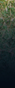 SALTILLO, COAHUILA 27 DE SEPTIEMBRE DE 2022
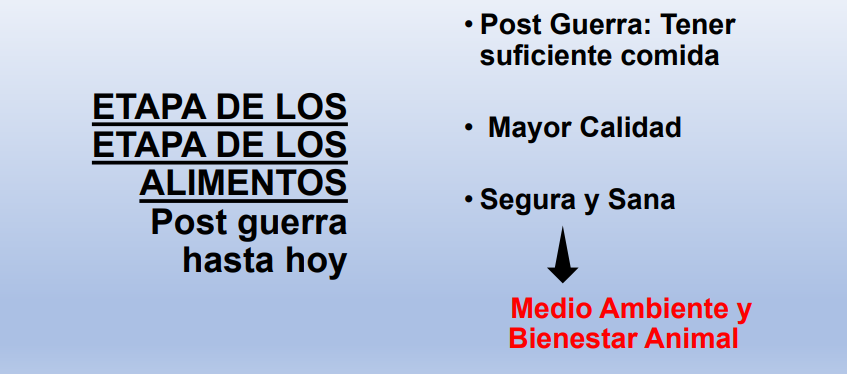 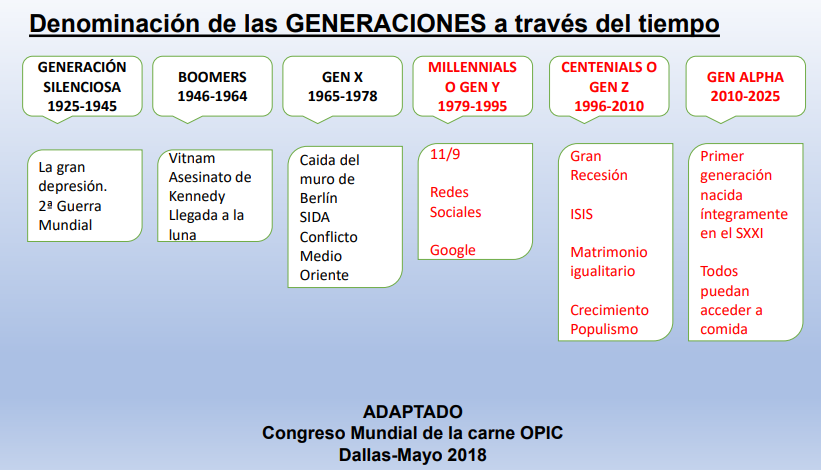 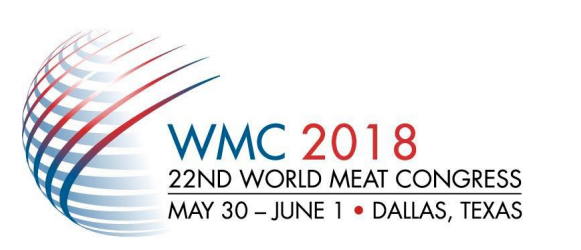 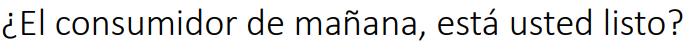 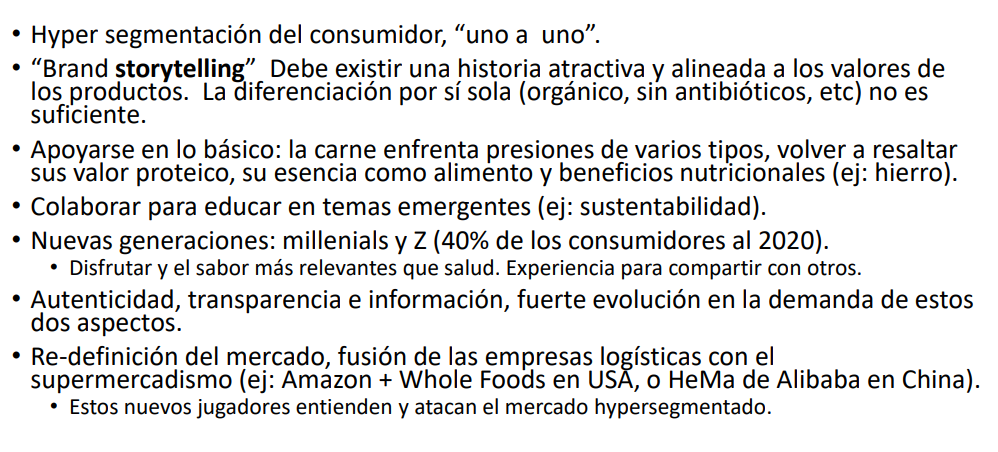 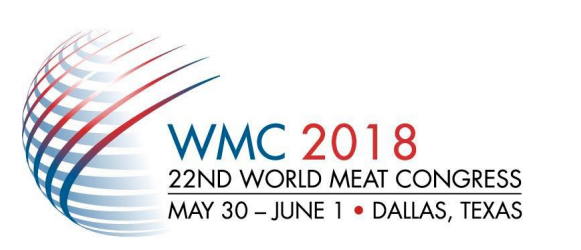 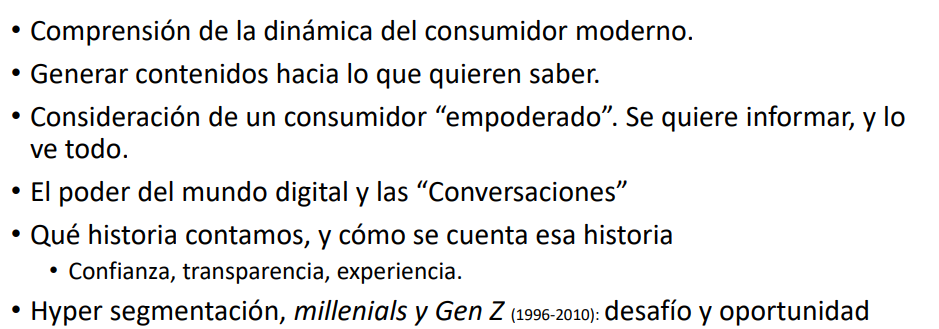 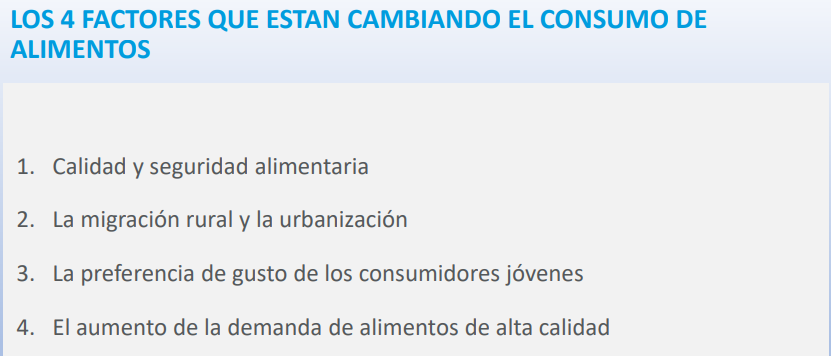 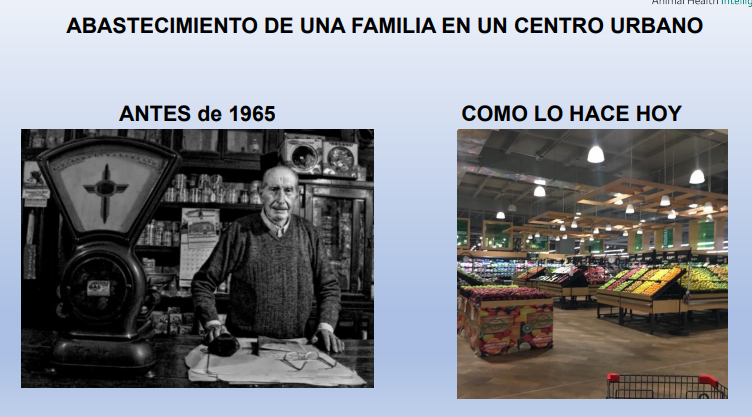 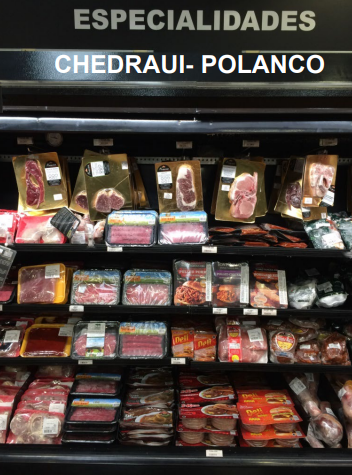 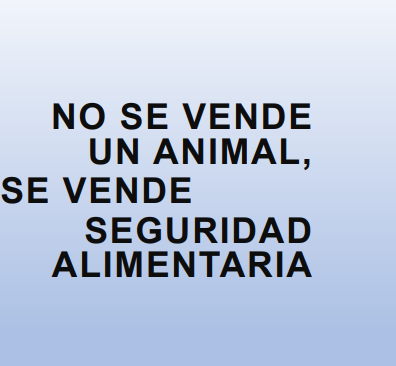 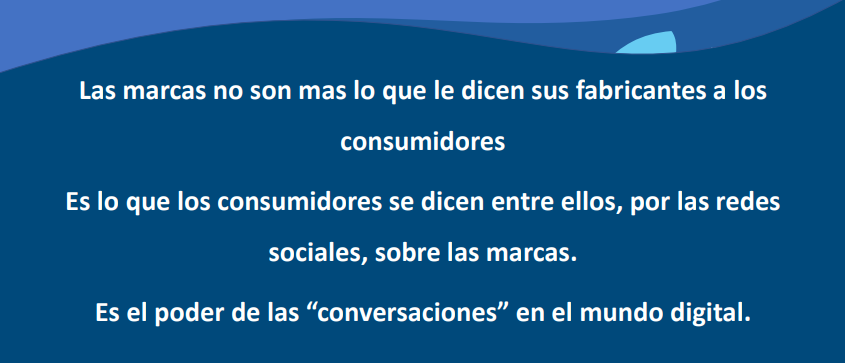 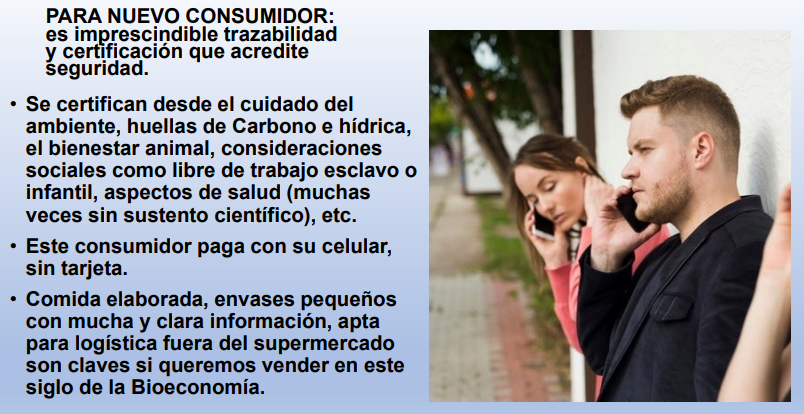 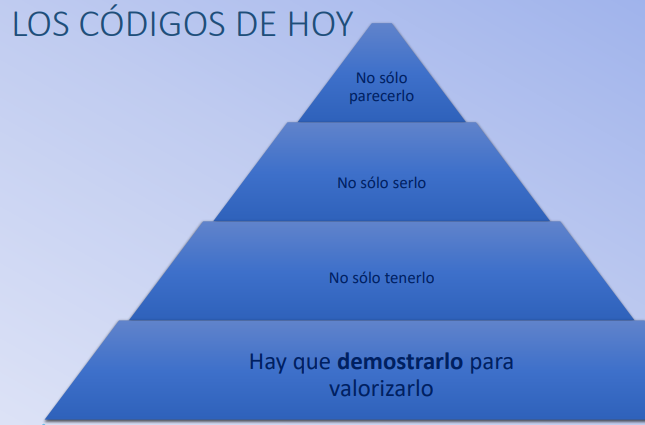 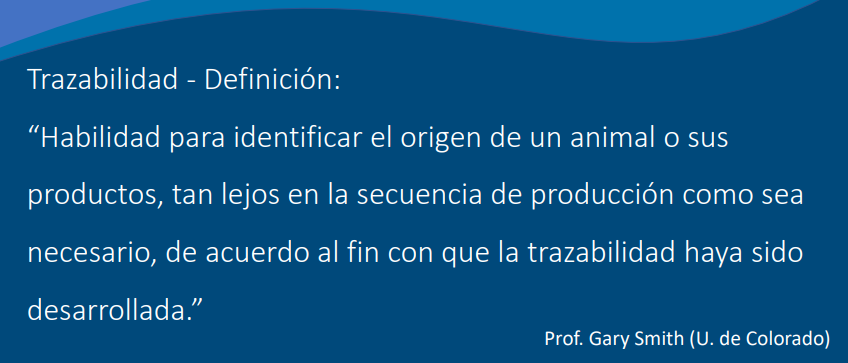 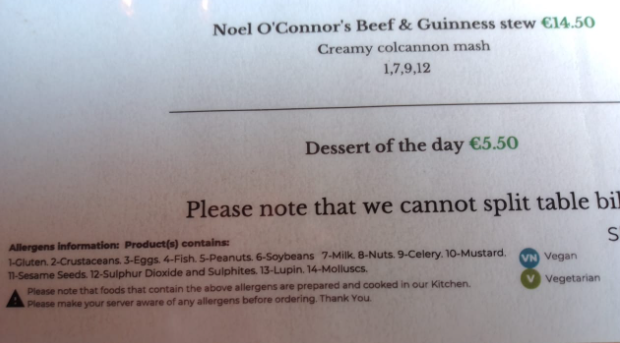 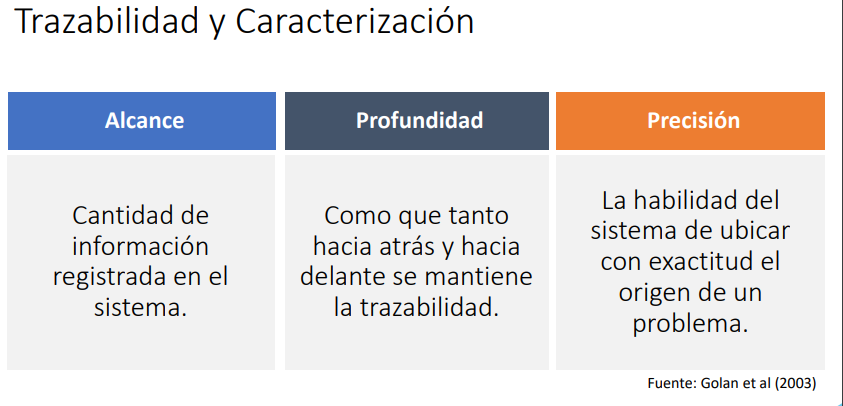 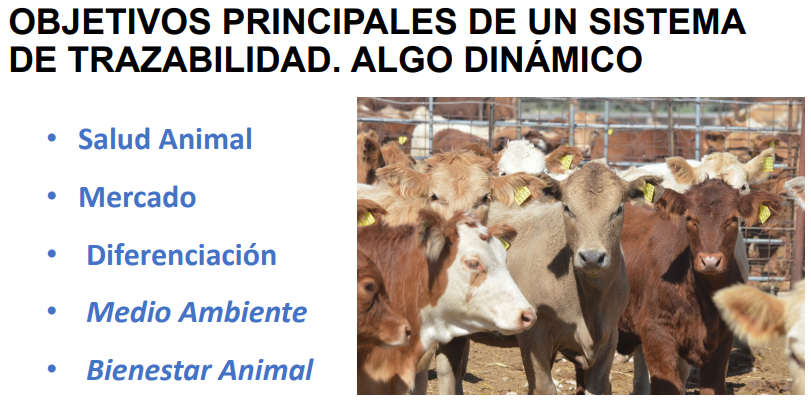 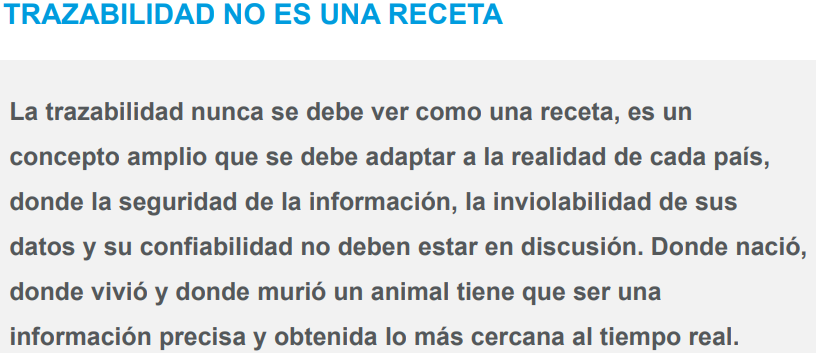 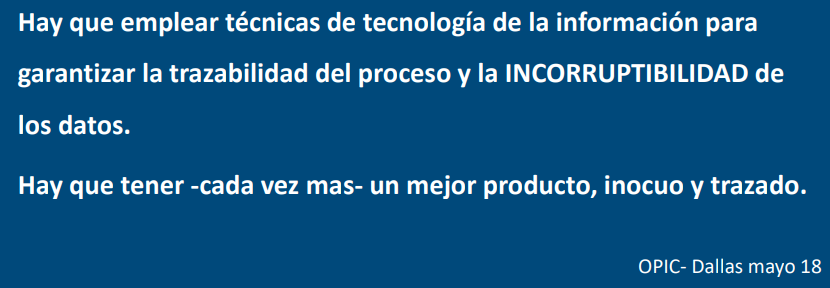 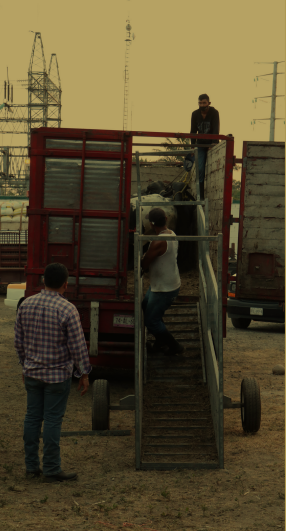 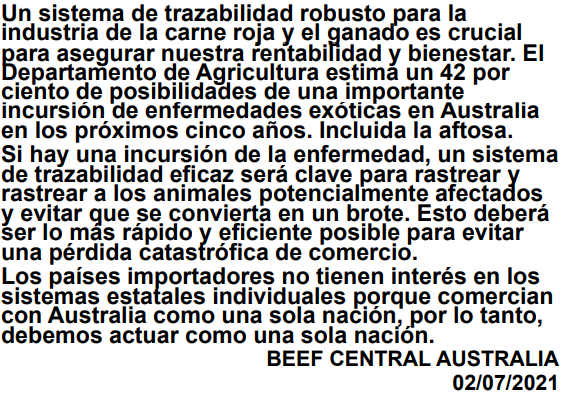 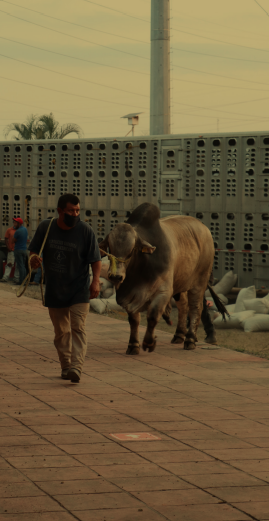 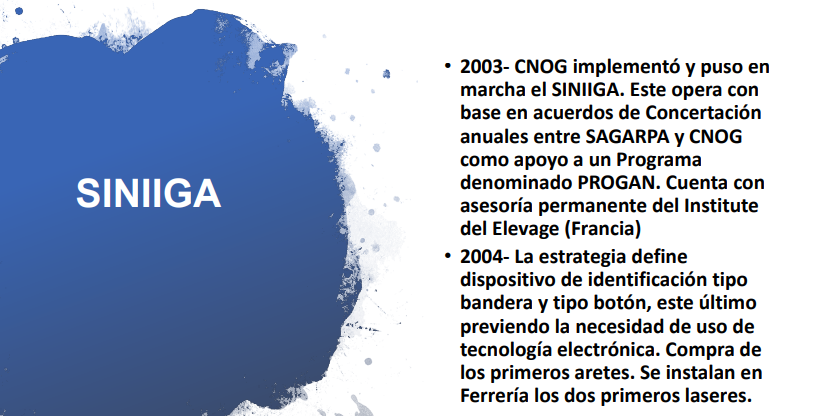 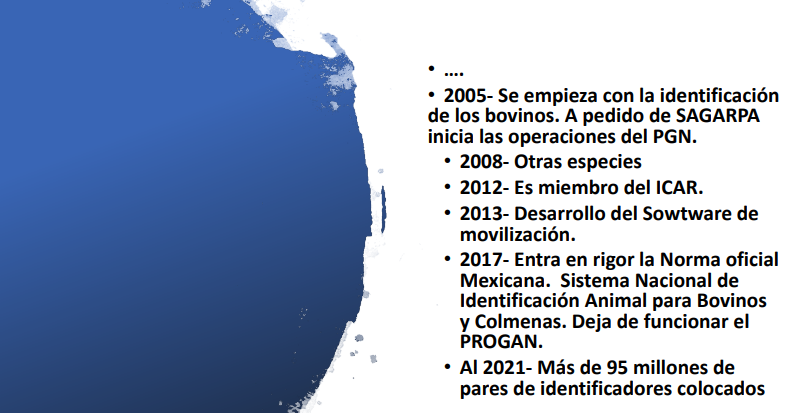 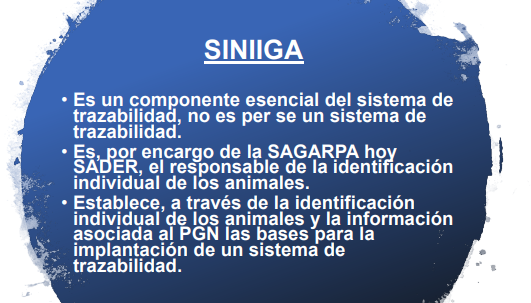 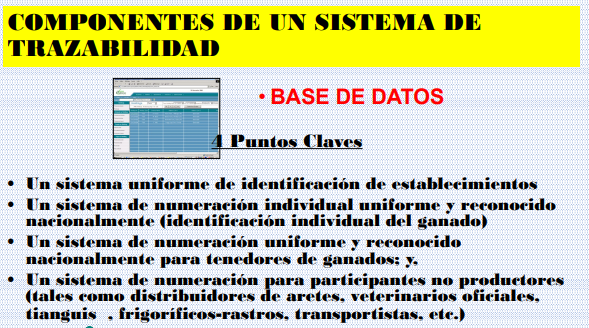 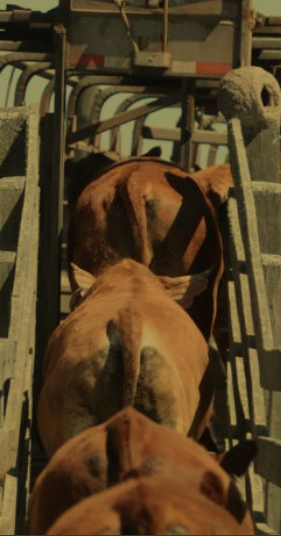 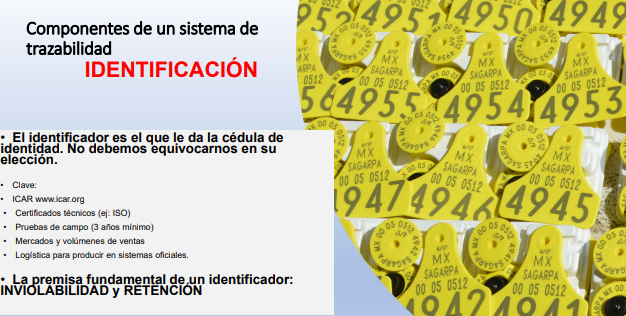 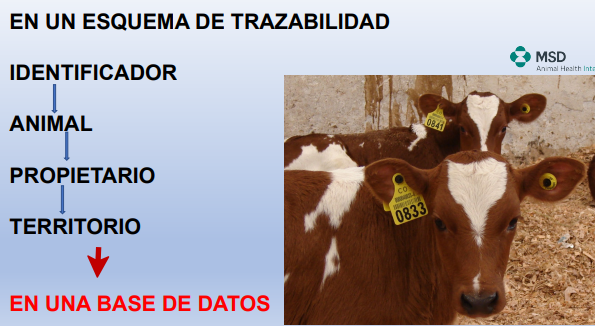 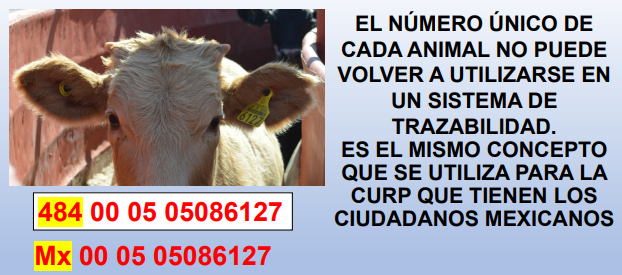 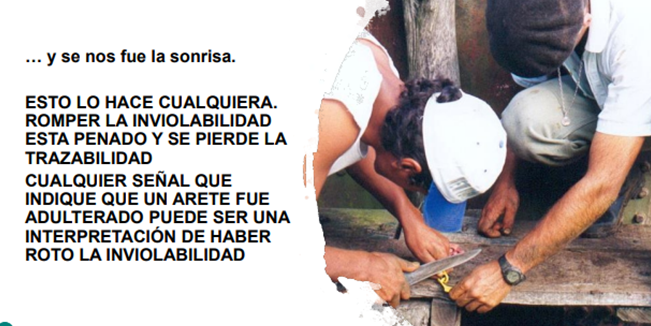 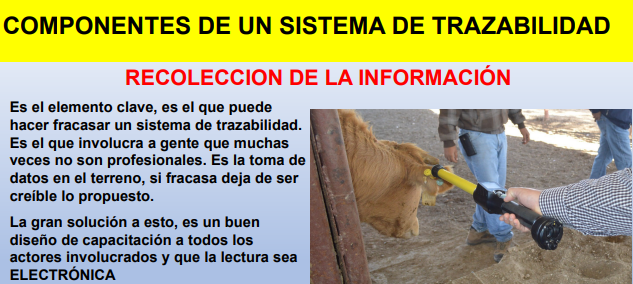 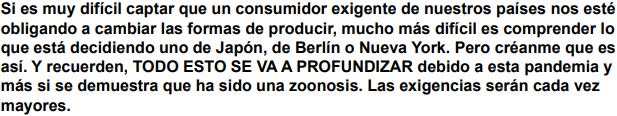 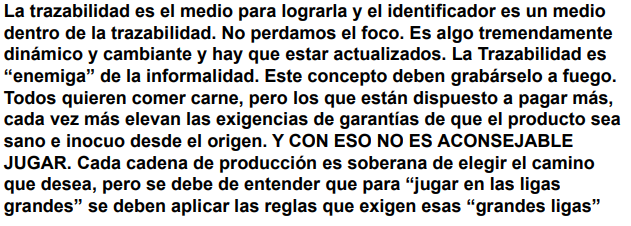 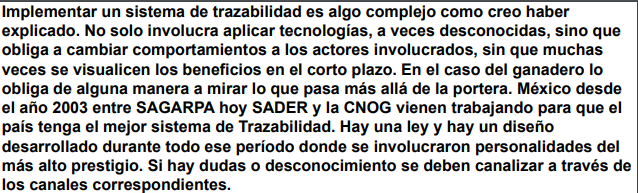 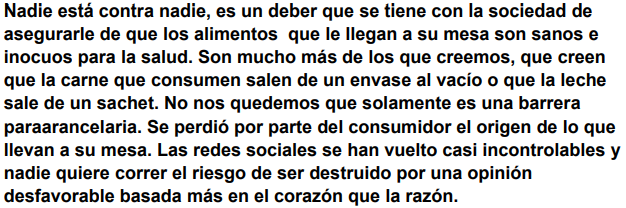 EL FUTURO…..
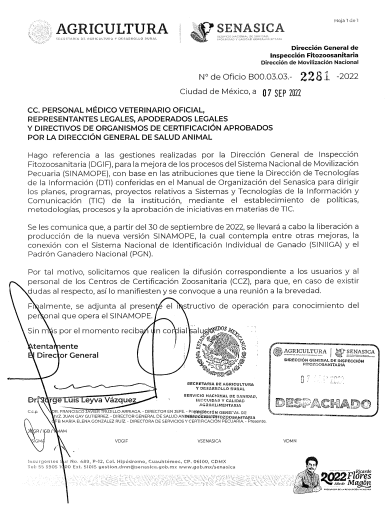 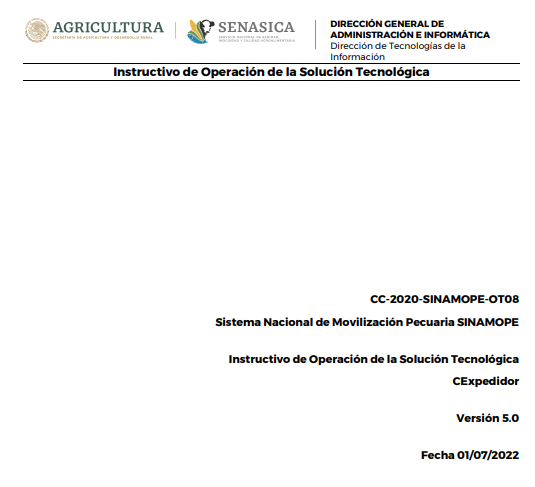 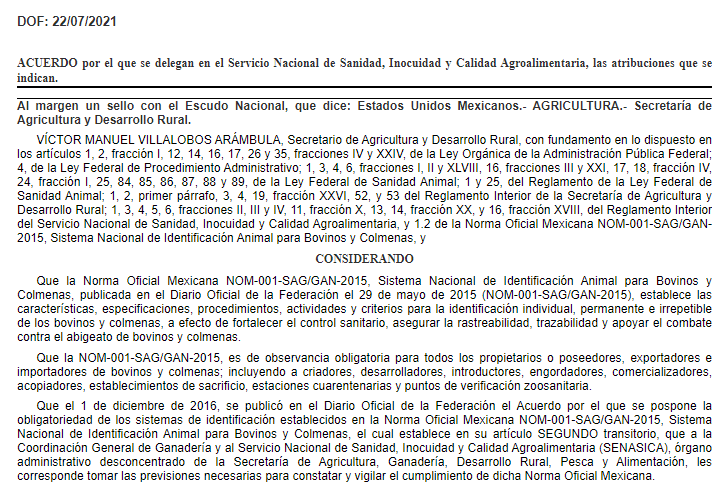 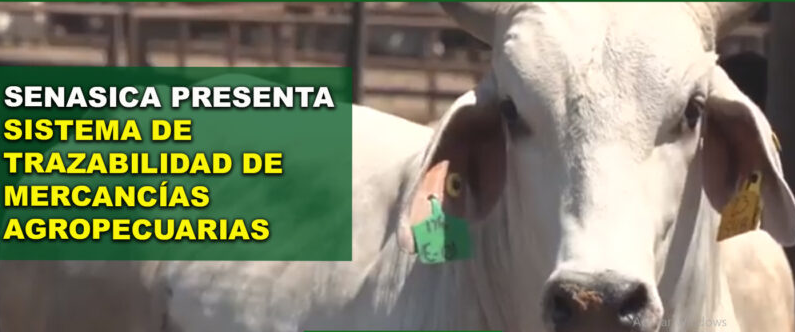 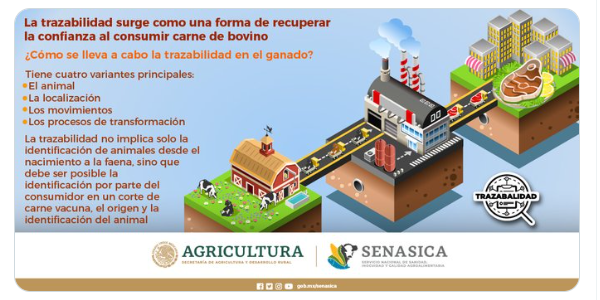 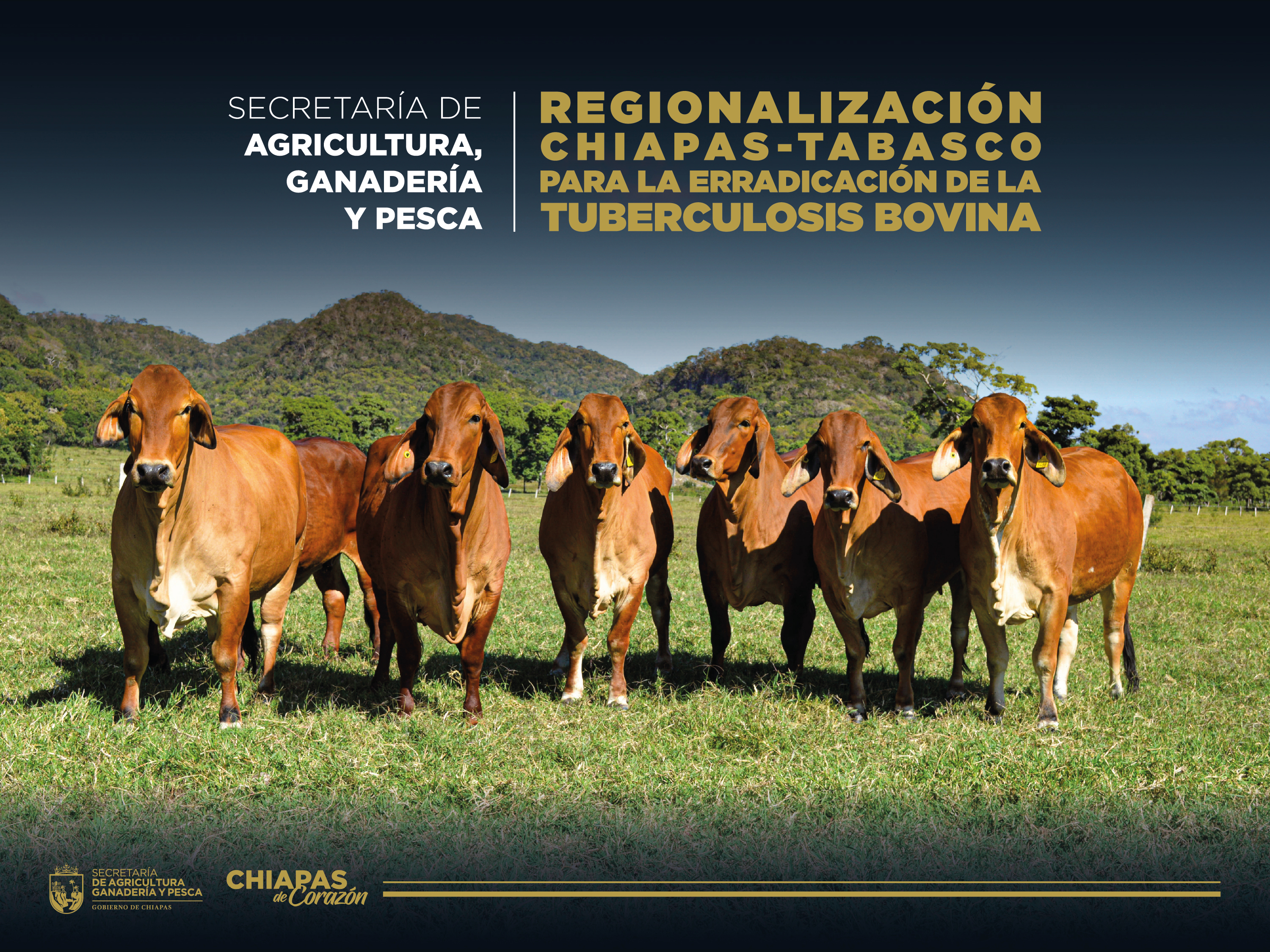 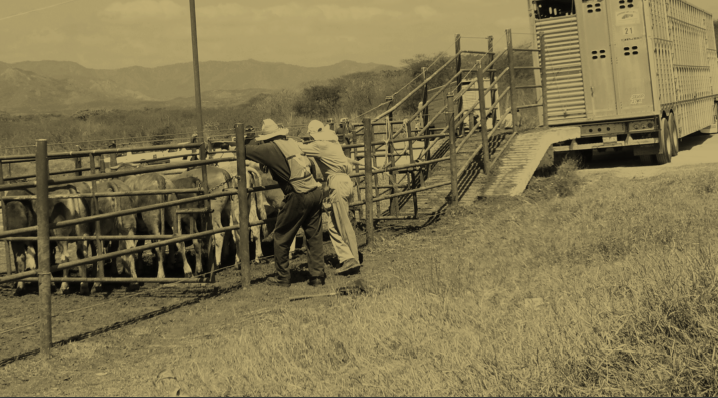 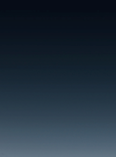 JORNADA DE CAPACITACION PARA LA EJECUCIÓN DE LA CAMPAÑA NACIONAL CONTRA LA TUBERCULOSIS BOVINA EN EL ESTADO DE COAHUILA DE ZARAGOZA
CONSIDERACIONES PARA EL RESGUARDO DE LA TRAZABILIDAD EN LA GANADERÍA Y EL CONTROL DE LA MOVILIZACIÓN EN COAHUILA.
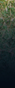 SALTILLO, COAHUILA 27 DE SEPTIEMBRE DE 2022